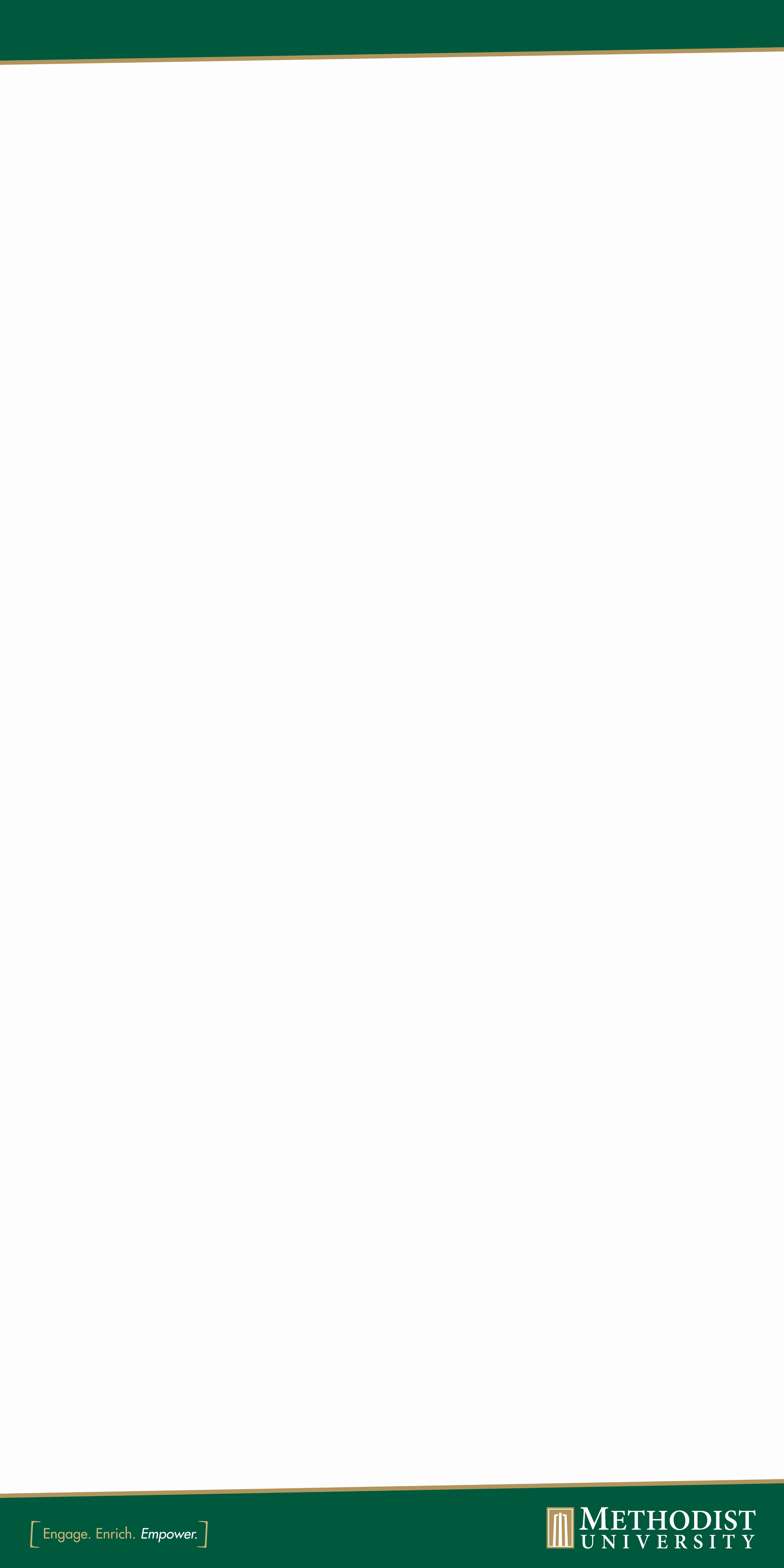 Reminder: do NOT change the dimensions of the poster, as all posters must be 18”x36”. Also, do NOT add anything over the green areas of the poster, as it will not print very well no matter what the coloring.